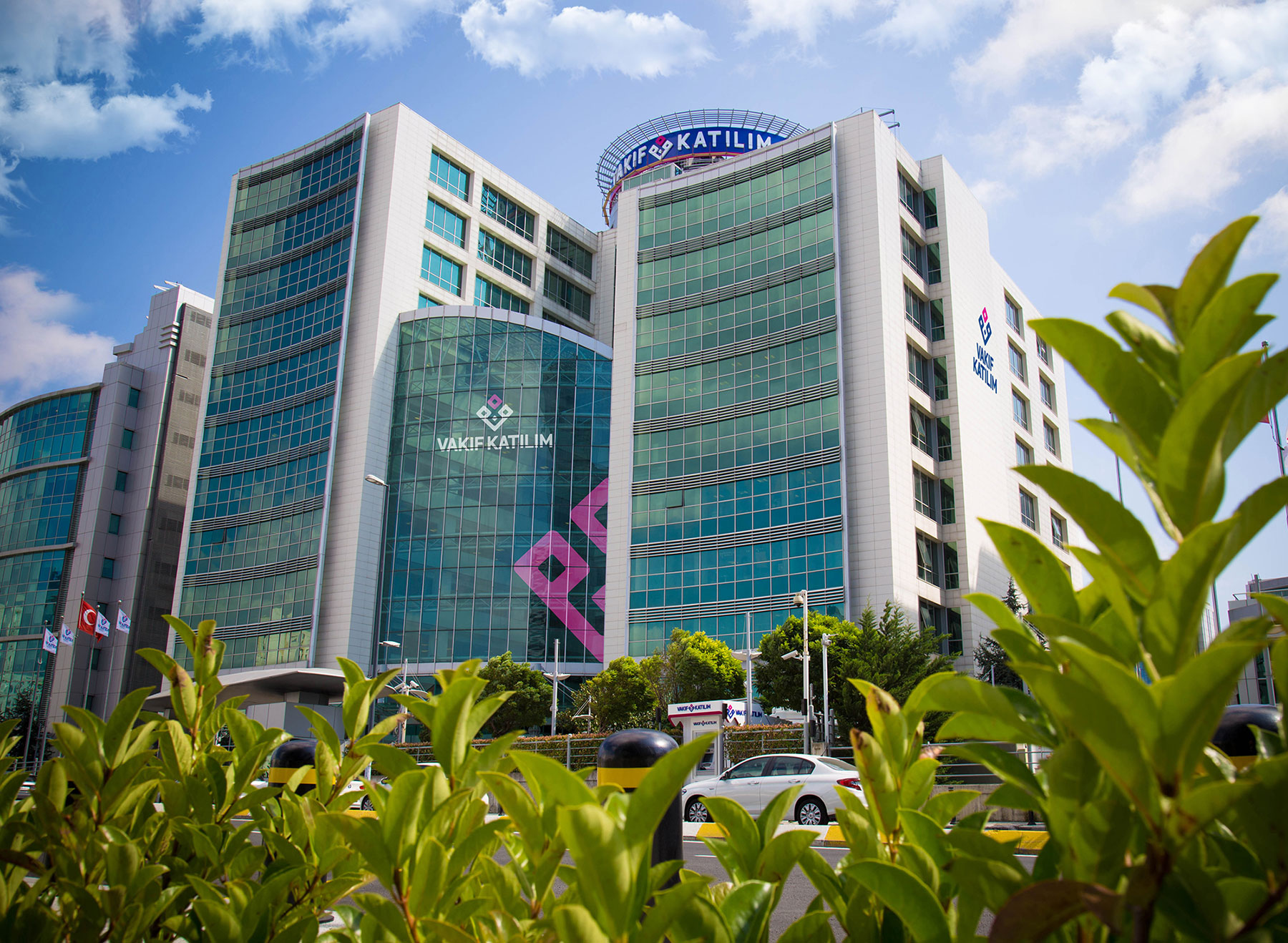 Temel Bankacılık İşlemlerinde Push Notification ile Mobil Onay Sistemi
İÇİNDEKİLER:

Projenin Konusu ve Amacı
Projenin Kapsamı
Projenin Mimarisi, Kullanılan Teknolojiler ve Araçlar
Projenin Ar-Ge ve Yenilikçi Yönü
Projenin Çıktıları ve Faydaları
Projenin Konusu ve Amacı

Mevcutta tüm banka şubelerinde, müşterilerin  yapmış olduğu nakit yatırma, nakit çekme, virman, havale ve eft gibi birçok işlemde, işlem esnasında bazı onay süreçlerinin alınıp, işlem sonunda da dekont basılarak müşteriden imza alınması  gerekmektedir.  Yapılan proje ile bu süreçlerin en aza indirilmesi sağlanmıştır.

Müşteri bazlı  belirlenmiş günlük limit çerçevesine kadar olan işlemlerde, işlem sonrası dekont yerine müşterinin bankacılık mobil uygulamasına push notification bildirim yapılarak, mobil onayı alınması sağlanmıştır. Böylece hem kağıt tasarrufu sağlanmış, hem de 1 şubede ortalama 12 adet dekont  basma, bunlar için imza alma, akışın onay süreçleri gibi vakit alan süreçler azalmış,  şube bazında ortalama günlük 35 dakika zamandan tasarruf sağlanmıştır.

Push Notification onayı alınarak işleme devam eden ekranlar şunlardır;

Nakit Yatırma
Nakit Ödeme
Havale
Virman
Fatura Tahsilatları
Hesaba Fon Transferi (PÖS)
İsme Fon Transferi (PÖS)
Kredi Kartına Fon Transferi (PÖS)
Projenin Kapsamı

Proje kapsamında yapılan çalışmalar aşağıdaki gibidir. Çalışmaların tamamı kurum bünyesinde kendi kaynaklarımızla yapılmıştır. 

185.000 TL olarak belirlenen limit için, Push limitinin hesaplanacağı ekranlar için ve mobil mesajları için parametrik bir yapı kurulmuştur.

Tanımı yapılan ekranlarda, müşteri bazında yapılan işlemlerin toplam tutarını hesaplayan yeni bir metod yazıldı.

Yazılan method, döviz ile yapılan işlemleri o günün kuru ile hesaplayarak toplam tutarı TL olarak dönmesini sağlayacak şekilde tasarlandı.

Push onayına giden işlemlerde, arka planda muhasebe fiş desenlerinin oluşturulması sağlandı.

185.000 TL altı ve push onayına uygun olan işlemler için, push onayının gönderilmesi sağlandı.

Push onayı vermeyen müşteriler için veya müşteri bazında toplam 185.000 TL limiti aşılması durumunda mevcut sürecin devam etmesi ve dekontun basılarak müşteriden imza alınması sağlandı.
Projenin Kapsamı
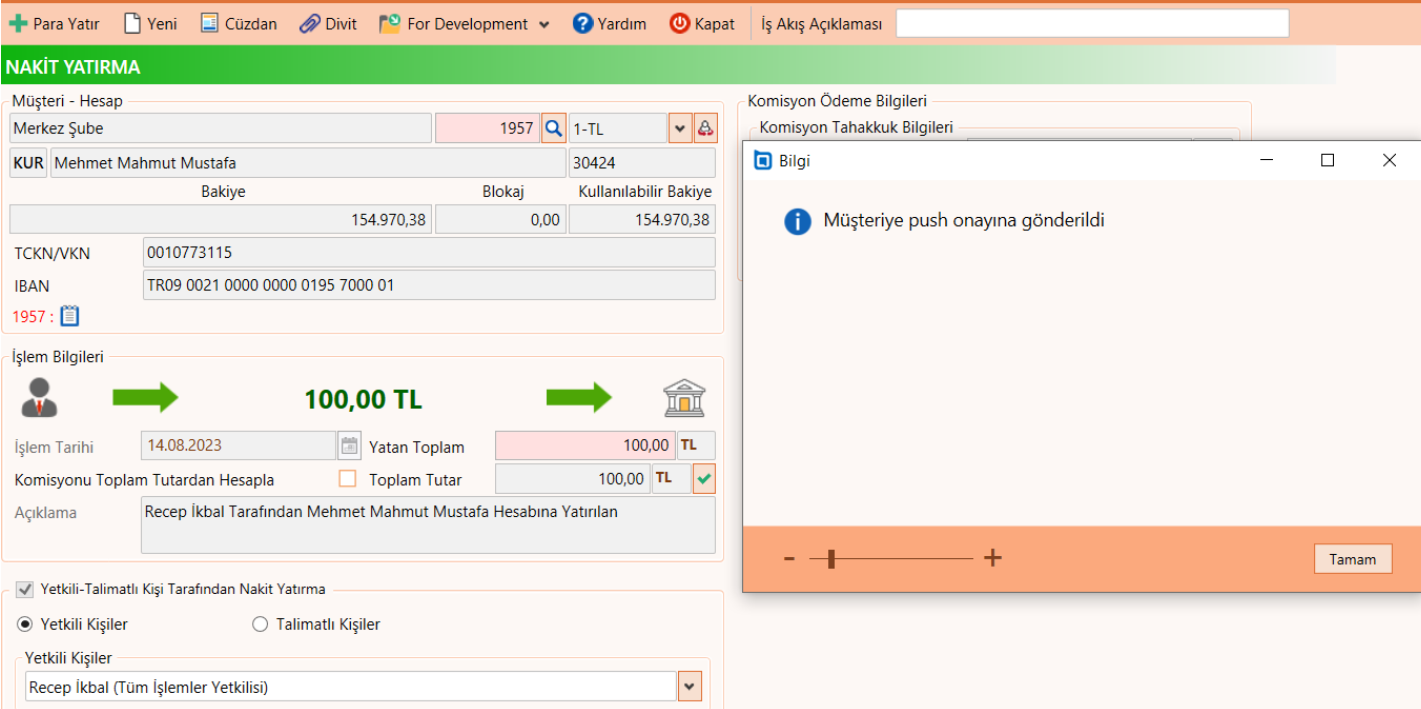 Projenin Kapsamı
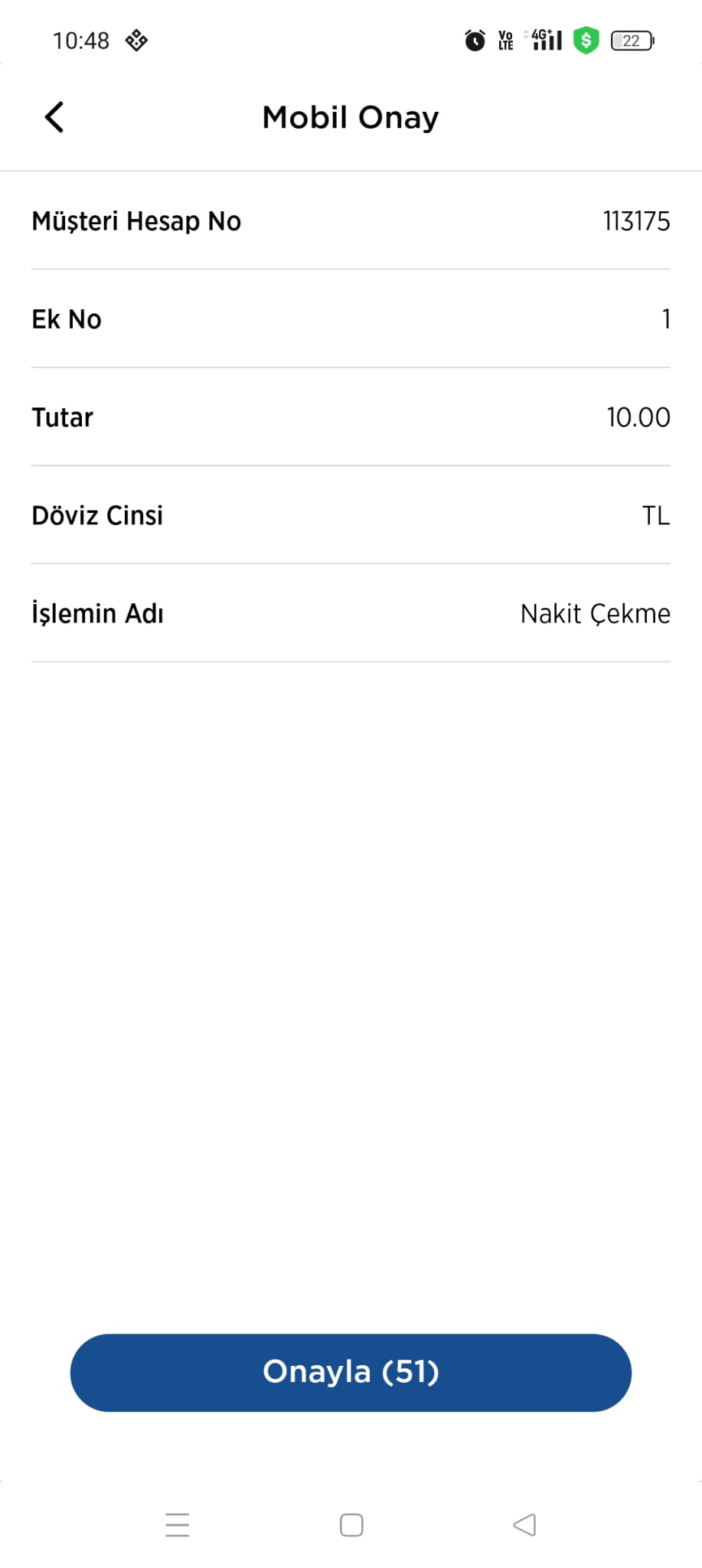 Projenin Kapsamı
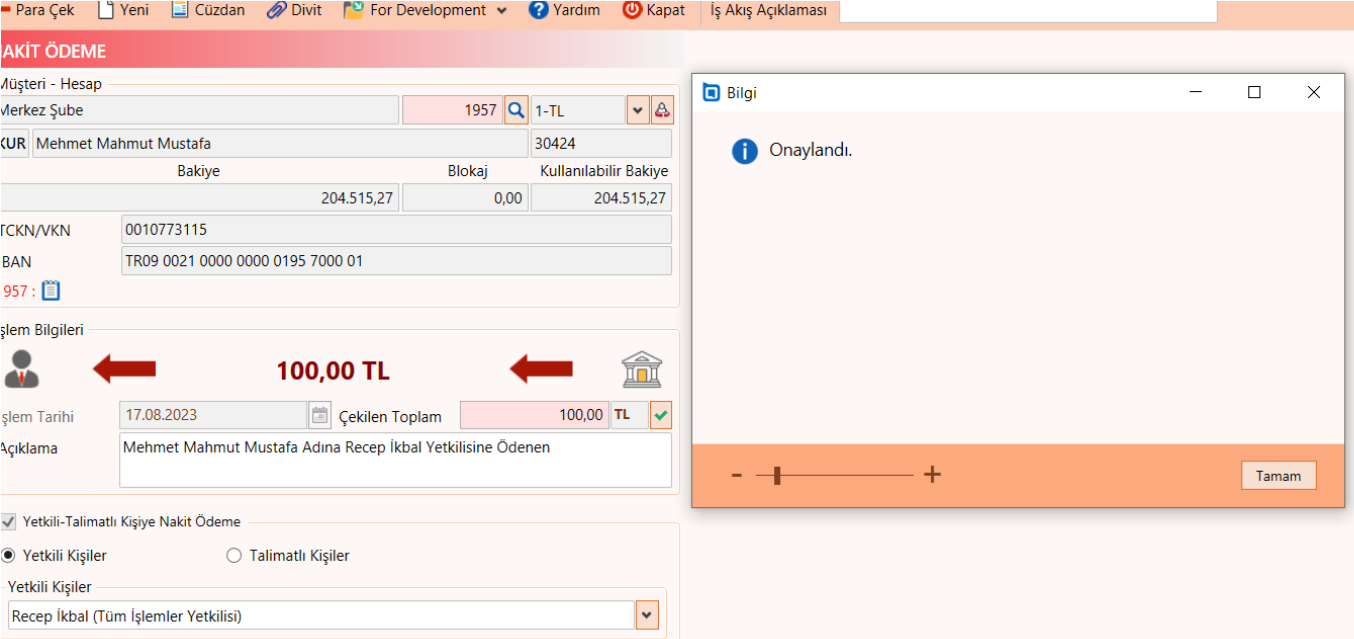 Projenin Mimarisi, Kullanılan Teknolojiler ve Araçlar

Proje kapsamında aşağıdaki teknolojiler kullanılmıştır.
Projenin Mimarisi, Kullanılan Teknolojiler ve Araçlar

8 ekranın toplam işlem tutarını yönetebileceğimiz yeni bir parametre tanımı yapıldı.






Nakit yatırma, nakit çekme, virman, havale, Eft gibi işleme alınacak ekranların tutulduğu parametrik bir yapı kuruldu.
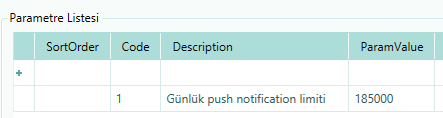 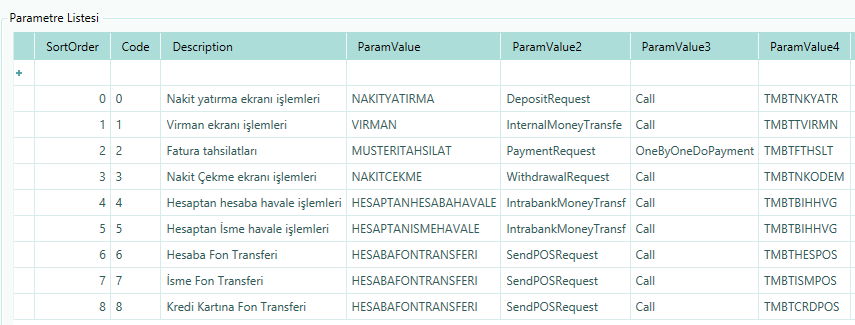 Projenin Mimarisi, Kullanılan Teknolojiler ve Araçlar

Müşteri bazında günlük 8 ekranda yapılan işlemlerin toplam tutarının, yukarıda belirtilen parametre değerinin altında olması halinde, işlemlerin Push Notification sürecine dahil olması, ilgili değerin üstünde işlemler olması durumunda ise, dekontlu işlemler ile yürütülmesi sağlandı. 

Bankamız genelinde loğların tutulduğu tablo ve yeni tanımlanan parametremiz ilişkilendirilerek, müşteri bazında toplam 8 ekran için yapılan işlem tutarlarının toplamı bulunması sağlandı. 

Push Notification sürecine dahil olabilecek işlemler için, müşterinin mobil onay için uyumlu olup olmadığını sorgulayacak processler hazırlandı.

Push Notification sürecine dahil olabilecek işlemlerde, müşteri mobil onay için uygun değil ise, mevcut sistemin devam edebilmesi için geliştirmeler yapıldı.

Push Notification sürecine dahil olabilecek işlemlerde, müşteri mobil onay için uygun ise, müşteri telefonuna Push bildiriminin iletilmesi için yeni processler hazırlandı. Bu Processlerin tetiklenmesi ile, yapılan işlemin özetini gösteren bildirimlerin iletilmesi sağlandı. 

StartMobileApproveTransaction(AccountNumber, AccountSuffix, FEC, TransactionName, Amount, PersonId, CustomerId)
Projenin Mimarisi, Kullanılan Teknolojiler ve Araçlar

Push Notification sürecine dahil olan işlemlerin, müşteri onayı alınana kadar geçen sürede, thread yapısı kullanılarak arka planda muhasebe işlemlerinin tamamlanması sağlandı. Böylece işlemlerin daha hızlı yapılması sağlanarak müşteri memnuniyeti sağlandı. 

Gün sonunda gişe personellerinin yaptığı işlemlere divit eklenip eklenmediğini kontrol ettiği ekranlara, push onayı alınan işlemler için zorunluluk kaldırıldı. Ekran düzenlemesi yapıldı. Böylece şube personelinin iş yükü hafifletilmiş oldu.

İleride Push notification sürecine dahil olabilecek ekranların kolayca sisteme entegre olabilmesi için dinamik bir yapı tasarlandı.
Projenin Ar-Ge ve Yenilikçi Yönü
Projenin Ar-Ge ve Yenilikçi Yönü
Projenin Ar-Ge ve Yenilikçi Yönü

Parametrik bir değer ile tutulan Push Notification işlem limitinin istenildiği taktirde değiştirilmesine imkan sağlanmıştır.

8 ayrı ekran baz alınarak, bu ekranlardan yapılan işlemlerin toplanması ve push onayına uygun olup olmamasının kararlaştırılmasını sağlayacak yapının kurulması sağlanmıştır.

İleriye dönük bu limite dahil edilebilecek yeni ekranların, gerekli tanımlarını yapmalarıyla Push sistemine kolaylıkla dahil edilebilmesi için alt yapı tasarlanmıştır.
Projenin Çıktıları ve Faydaları

Proje hayata geçtikten sonra parametrik olarak yönetilen 185.000 TL altı işlemler için aşağıdaki ekranlardan dekont üretilmeyecek olup, müşteriden Push Notification onayı alınarak işleme devam edilmesi sağlanmıştır.
Projenin Çıktıları ve Faydaları
Projenin Çıktıları ve Faydaları

Push onayı alınarak gerçekleşen işlem sayısı (11 Ay): 286.000 Adet

Push onayı alınarak gerçekleşen işlem sayısı (1 Ay): 26.000 Adet

Push onayı alınarak gerçekleşen işlem sayısı (1 Gün): 1.181 Adet

Şube başına düşen işlem sayısı : 1184/100 = 12 Adet

Dakika olarak 1 günde toplam elde edilen kazanım (3 dk) : 3.543 dk

Dakika olarak Şube bazlı 1 günde elde edilen kazanım (3 dk) : 35 dk
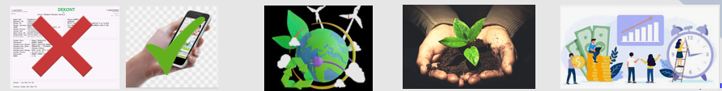 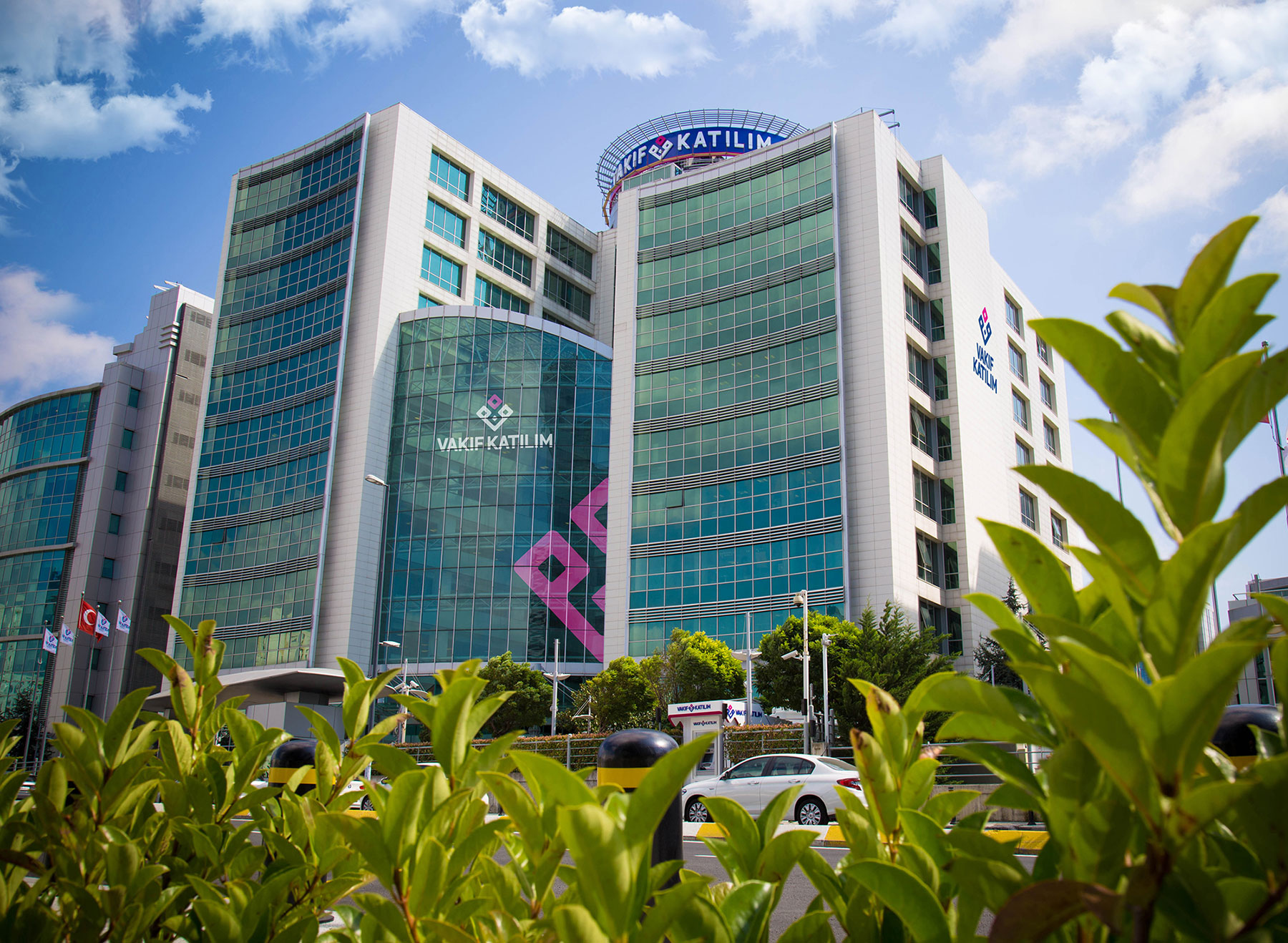 Teşekkürler…